Иван Андреевич Крылов
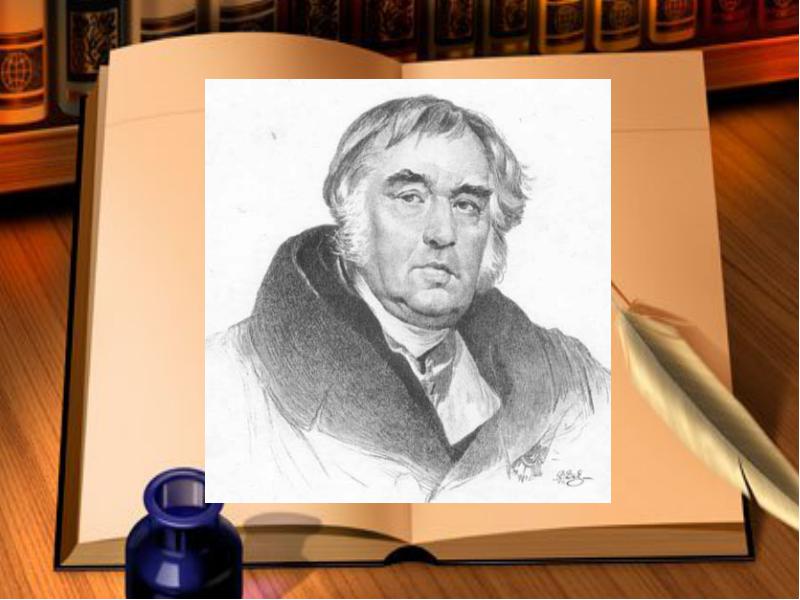 Лебедь, Рак  и Щука
Афиша
Правила поведения в кинотеатре
аснаесоник улачан к ьтавыдзапо язьлеН
мищюажурко ьташем язьлеН
аснаес ямерв ов ьше еН
ирос ен, нетарукка ьдуБ
Правила поведения в кинотеатре
Нельзя опаздывать к началу киносеанса.
Нельзя мешать окружающим.
Не ешь во время сеанса.
Будь аккуратен, не сори.
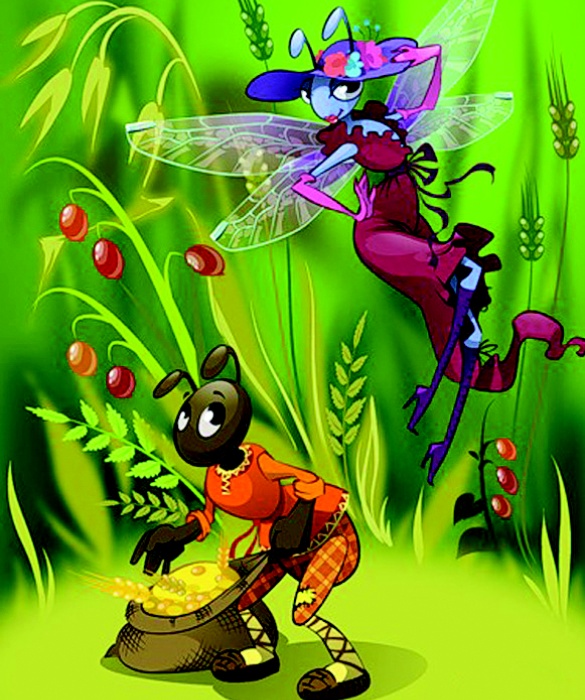 Где?
Кто?
Как?
В чём мораль басни?
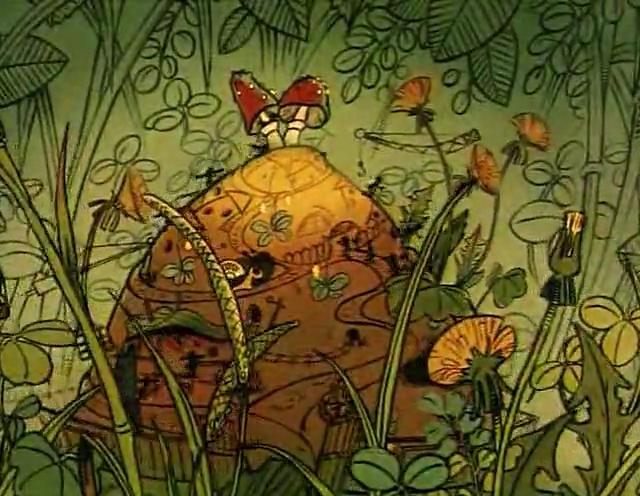 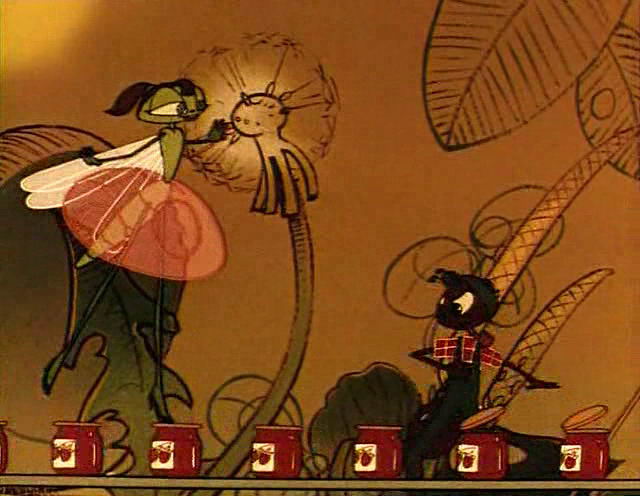 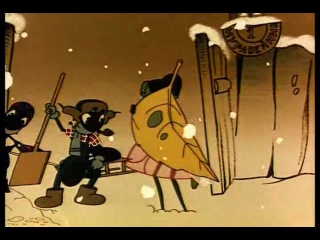 Пословицы
Поспешишь – людей насмешишь.
Делу – время, потехе – час.
Семь раз отмерь – один отрежь.
Кончил дело – гуляй смело.
Один за всех и все за одного.
Лето пролежишь – с сумой побежишь.
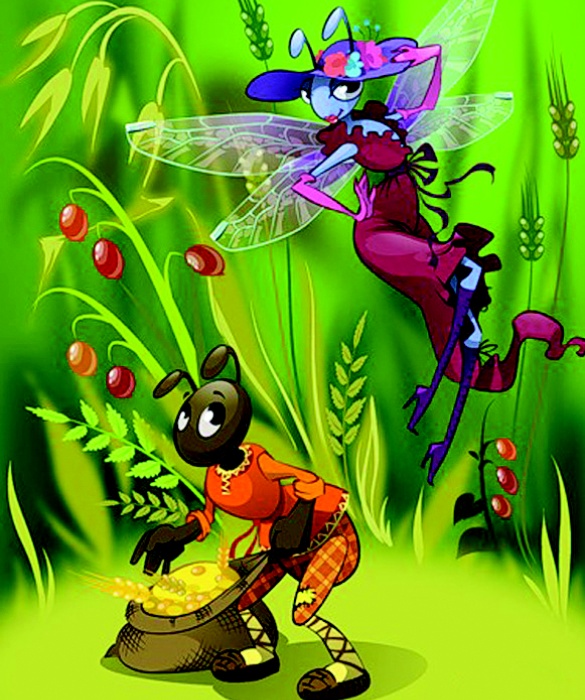 Домашнее задание
Выучить басню.
Подготовиться к инсценированию.
Нарисовать афишу.